Fig. 1. (a) Geological extent of the Karoo province in southern Africa. The major lava units and sill complexes are ...
J Petrology, Volume 47, Issue 3, March 2006, Pages 541–566, https://doi.org/10.1093/petrology/egi085
The content of this slide may be subject to copyright: please see the slide notes for details.
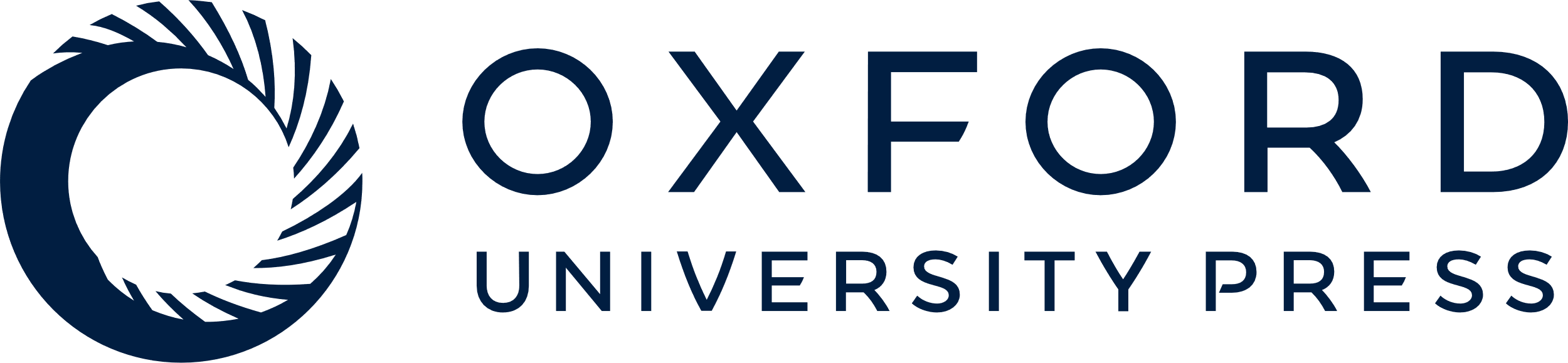 [Speaker Notes: Fig. 1. (a) Geological extent of the Karoo province in southern Africa. The major lava units and sill complexes are highlighted, along with the Okavango dyke swarm and the Rooi Rand dyke swarm (RRDS). 1, New Amalfi Sheet; 2, Underberg; 3, Sani Pass; 4, Moshesh's Ford; 5, Monotsha Pass and Golden Gate. (b) Geological extent of the Ferrar magmatic province in East Antarctica. The Theron Mountains may be an area where Karoo and Ferrar magma types overlap. (c) Pre-break-up Gondwana reconstruction (∼180 Ma) showing key igneous provinces of the Karoo, Ferrar, and Chon Aike. FI, Falkland Islands; DML, Dronning Maud Land; WSTJ, Weddell Sea triple junction (Elliot & Fleming, 2000); AP, Antarctic Peninsula.


Unless provided in the caption above, the following copyright applies to the content of this slide: © The Author 2005. Published by Oxford University Press. All rights reserved. For Permissions, please e-mail: journals.permissions@oxfordjournals.org]